طلاب كلية المجتمع يزور مدينة الملك عبدالعزيز للعلوم والتقنية
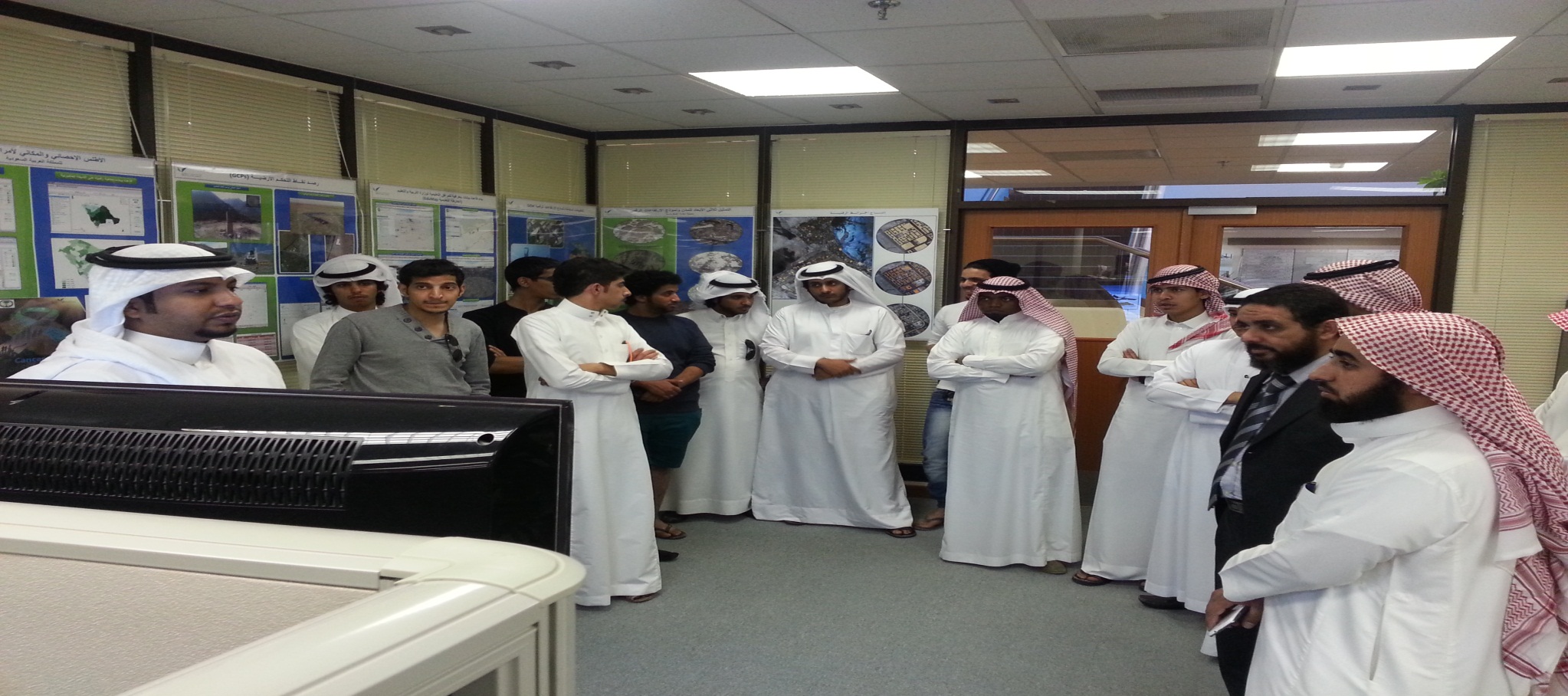 جامعة المجمعة - كلية المجتمع - النشرة المرئية - السنة الثانية - العدد (28)-التي تصدرها لجنة الأنشطة الطلابية
طلاب مع مشرفي العلاقات العامة بمدينة الملك عبد العزيز للعلوم
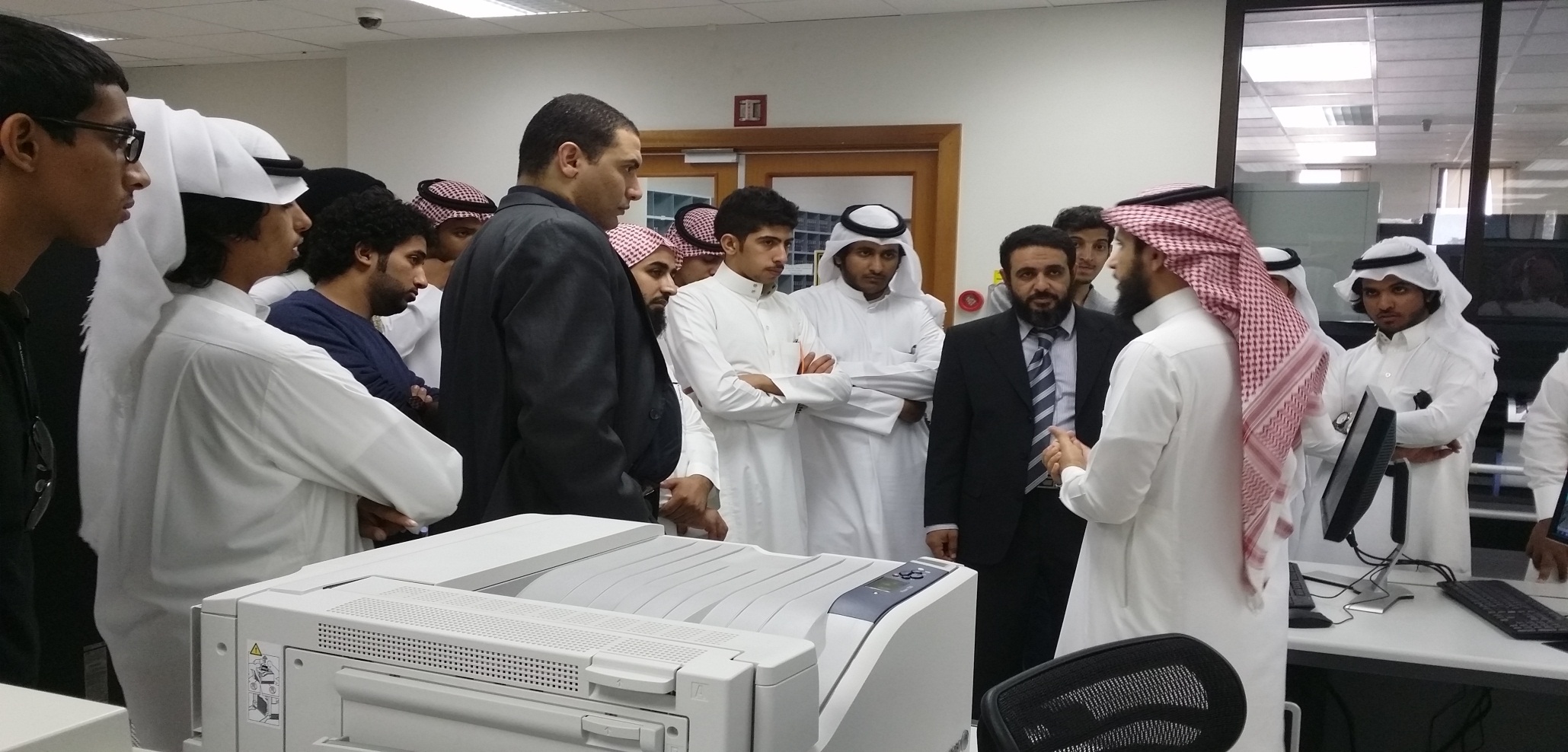 جامعة المجمعة - كلية المجتمع - النشرة المرئية - السنة الثانية - العدد (28)-التي تصدرها لجنة الأنشطة الطلابية
طلاب الكلية في مركز الروبوتات الذكية بمدينة الملك عبد العزيز للعلوم
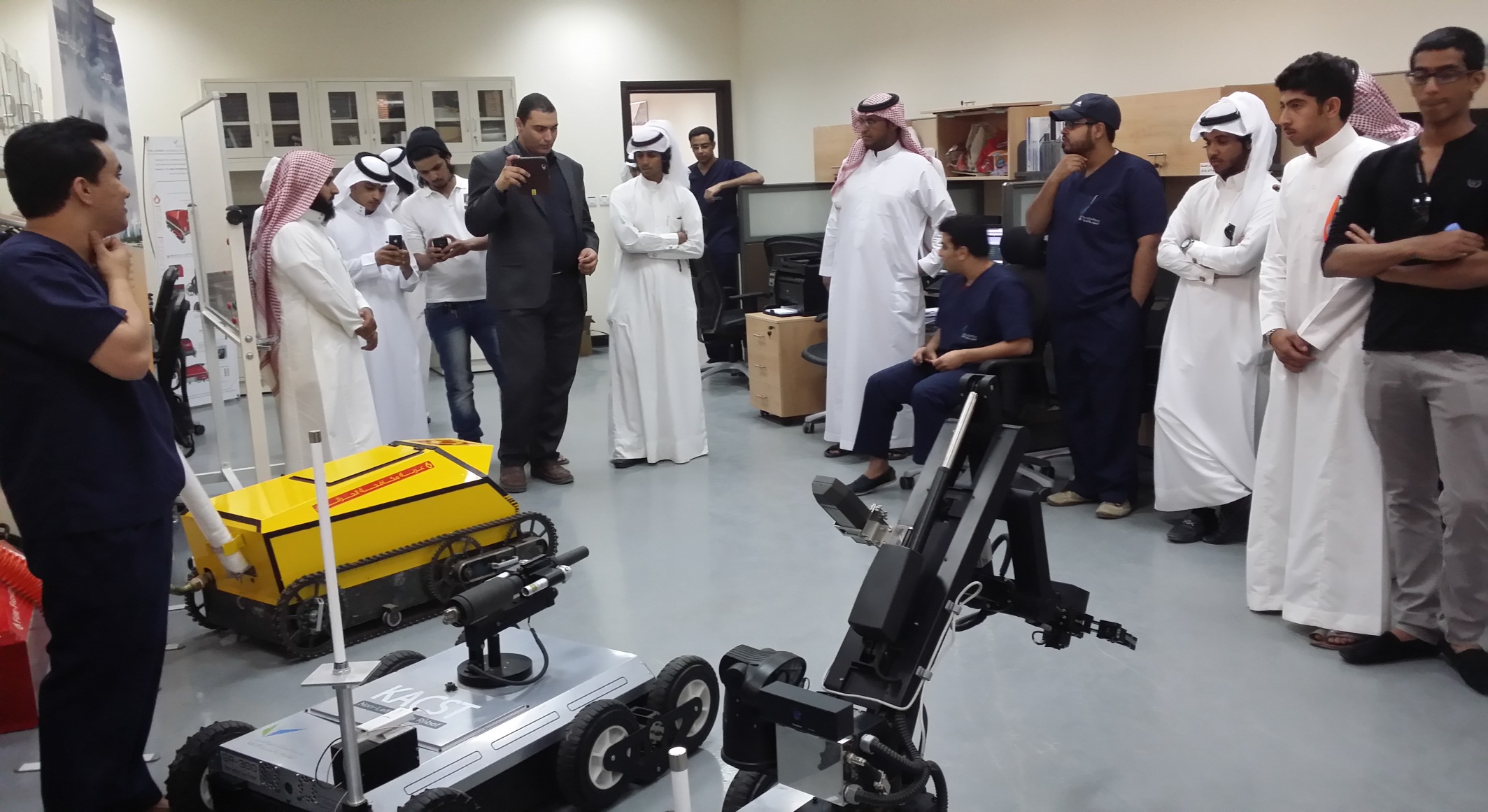 جامعة المجمعة - كلية المجتمع - النشرة المرئية - السنة الثانية - العدد (28)-التي تصدرها لجنة الأنشطة الطلابية
عميد الكلية يمنح شهادات مشاركة للطلاب المشاركين في زيارة مدينة الملك عبد العزيز
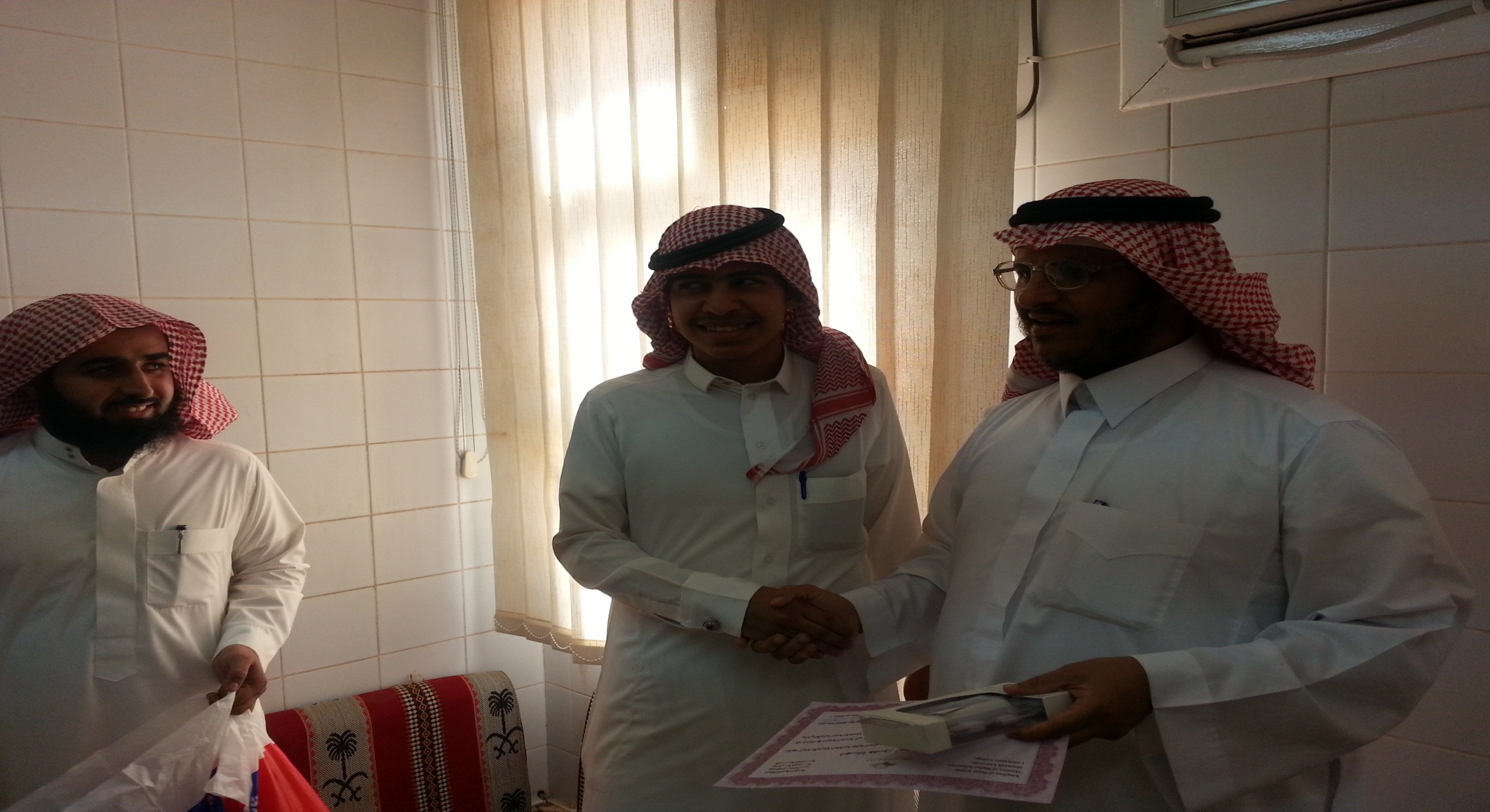 جامعة المجمعة - كلية المجتمع - النشرة المرئية - السنة الثانية - العدد (28)-التي تصدرها لجنة الأنشطة الطلابية
اجتماع اللجنة التنظيمية للملتقى العلمي
 «الارشاد الأكاديمي بين الواقع و المأمول «
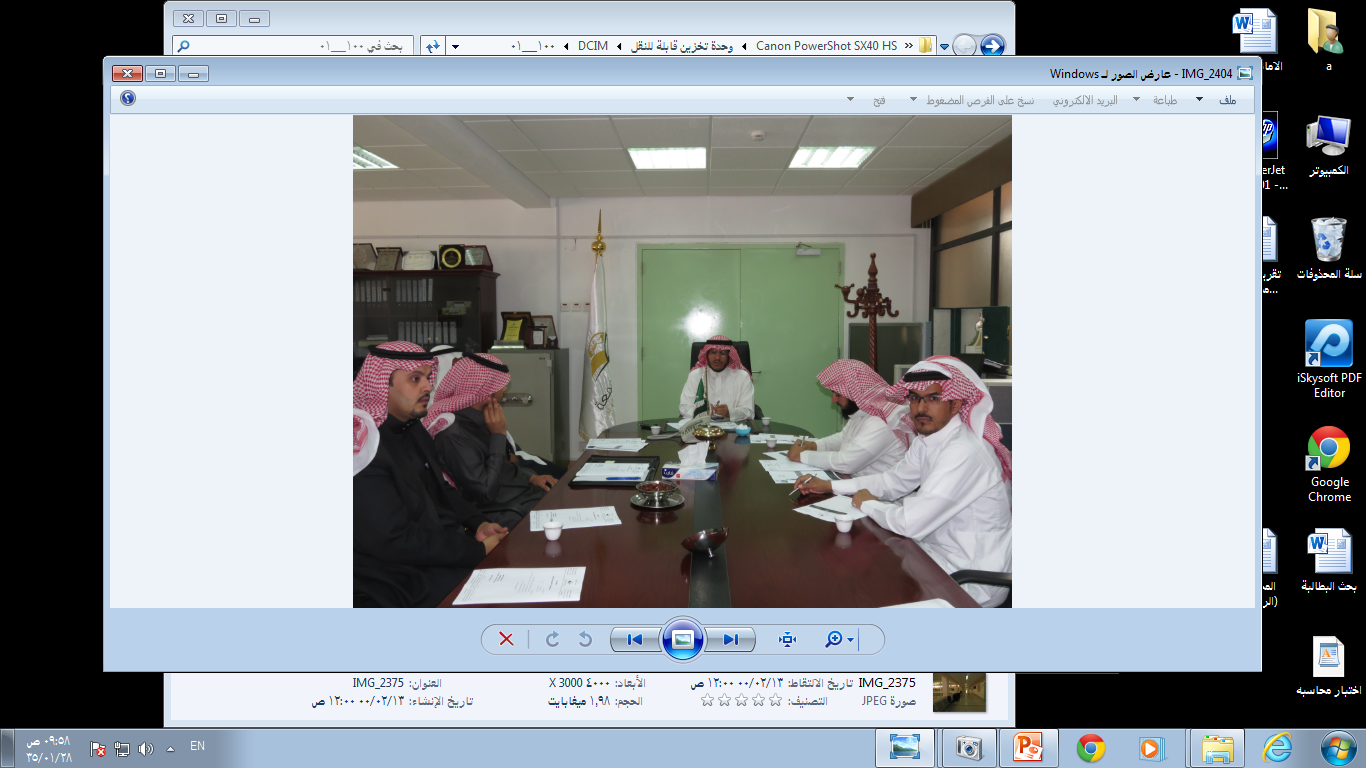 جامعة المجمعة - كلية المجتمع - النشرة المرئية - السنة الثانية - العدد (28)-التي تصدرها لجنة الأنشطة الطلابية
اجتماع اللجنة التنظيمية للملتقى العلمي
 «الارشاد الأكاديمي بين الواقع و المأمول «
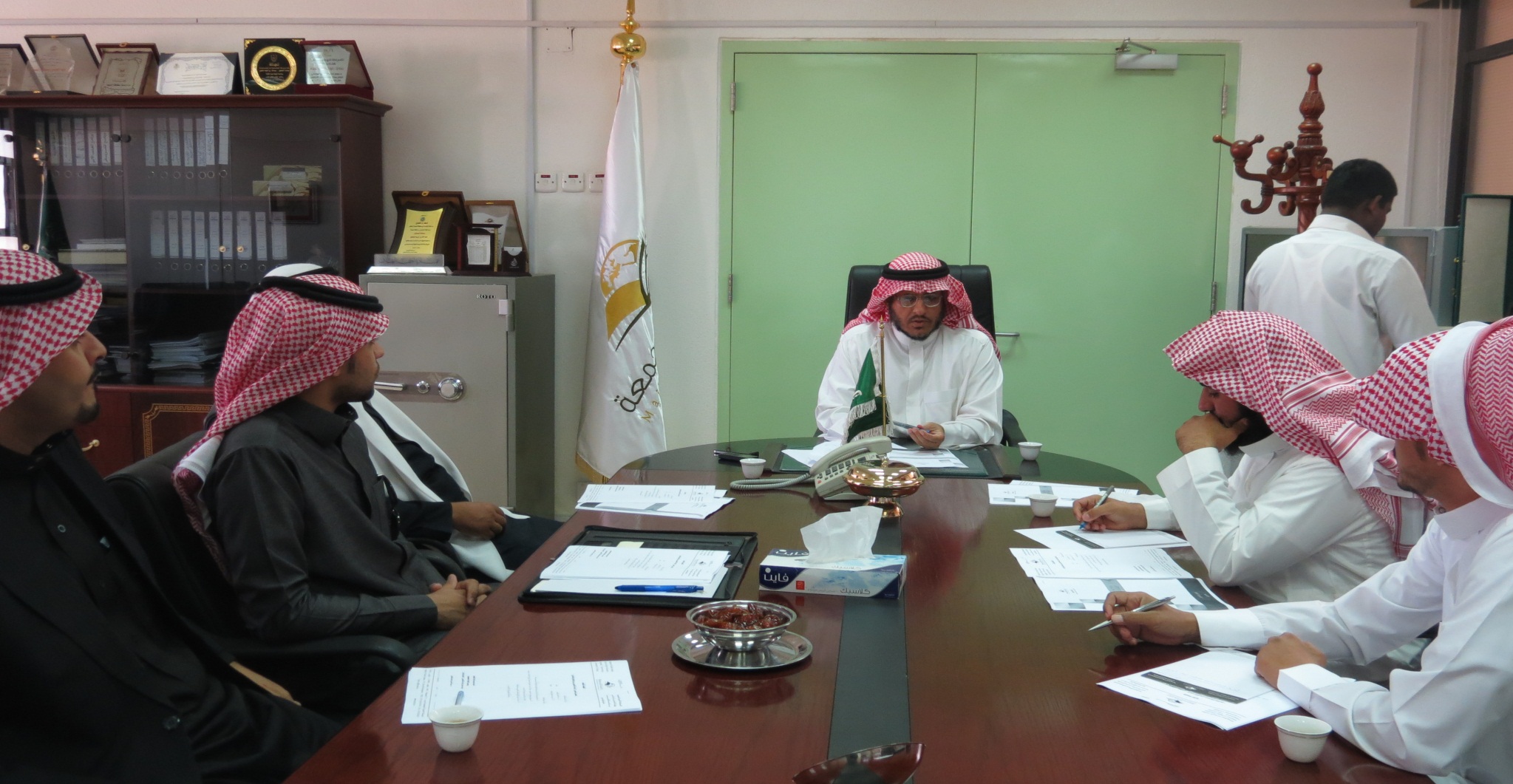 جامعة المجمعة - كلية المجتمع - النشرة المرئية - السنة الثانية - العدد (27)-التي تصدرها لجنة الأنشطة الطلابية